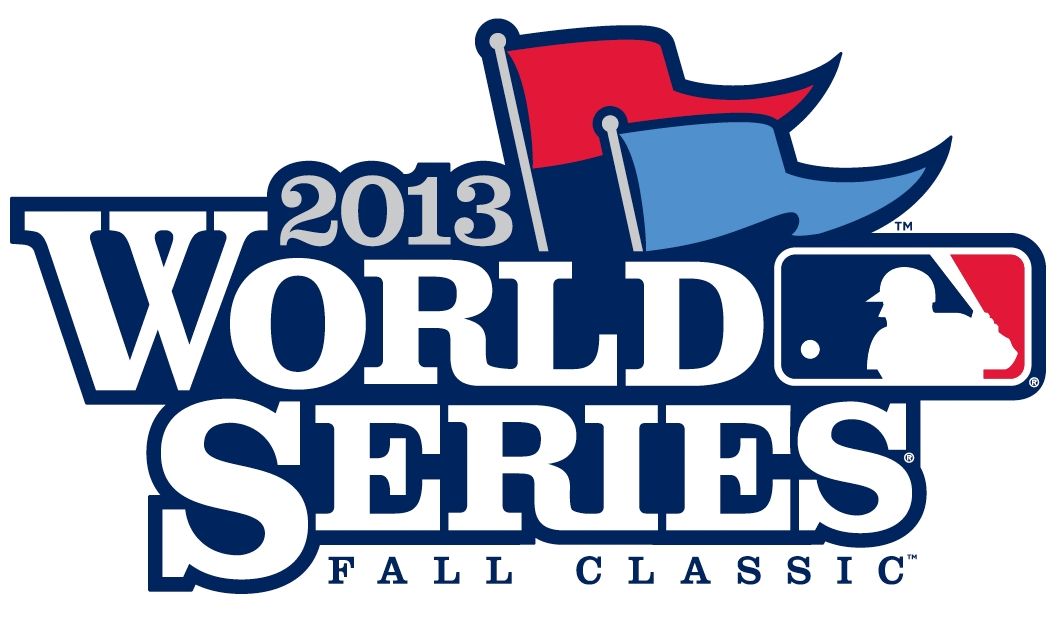 Cincinnati Reds
Cleveland Indians
Wild Card
Wild Card
Pittsburgh Pirates
Tampa Bay Rays
4) Reds/Pirates
4) Rays/Indians
NLDS
ALDS
1) Boston Red Sox
1) St. Louis Cardinals
ALCS
NLCS
3) L.A Dodgers
3) Oakland Athletics
World Series
Champion
NLDS
ALDS
2) Atlanta Braves
2) Detroit TIgers